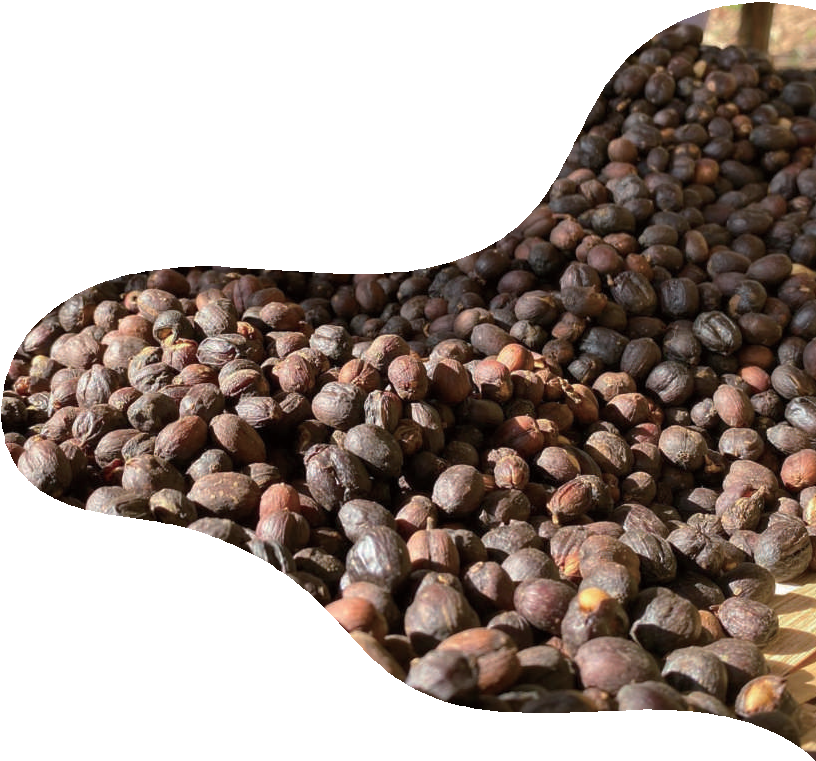 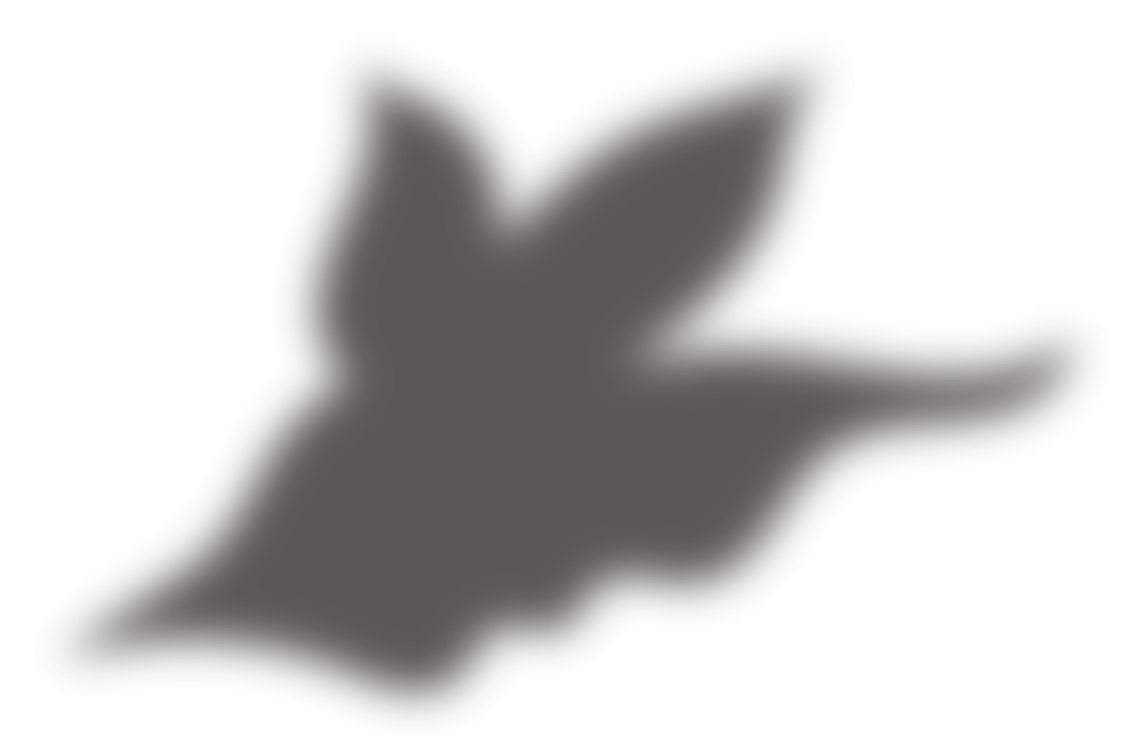 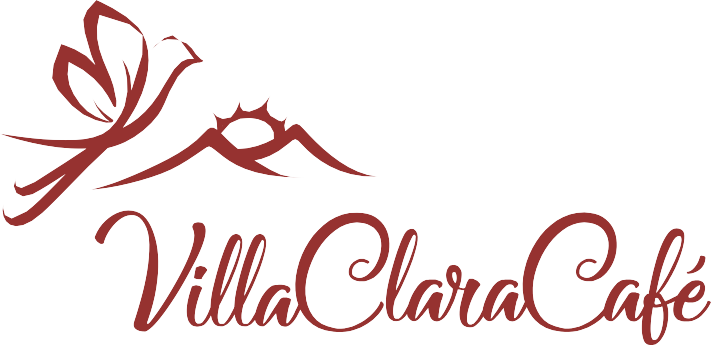 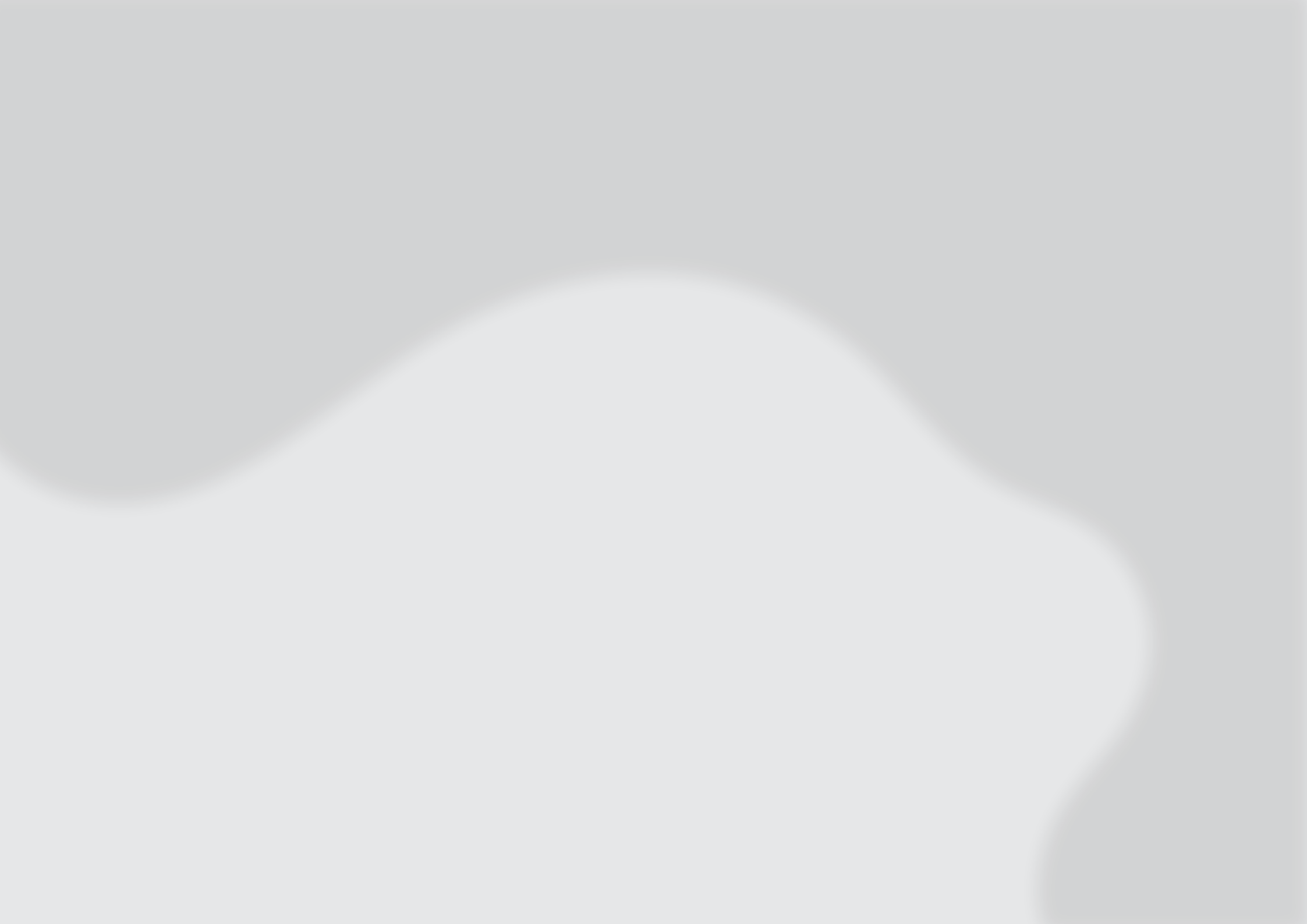 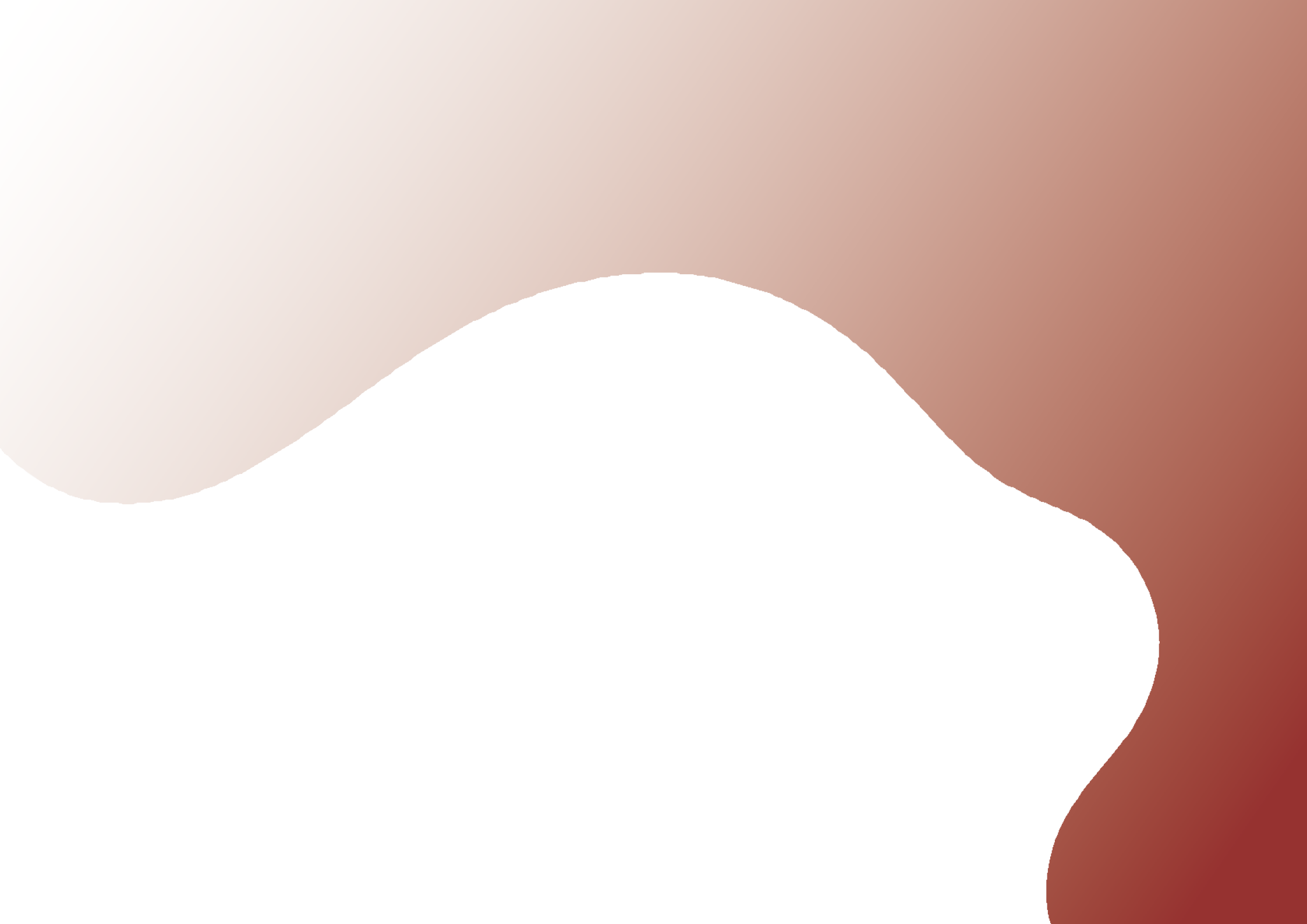 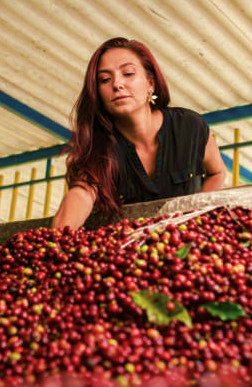 Villa Clara UGQ
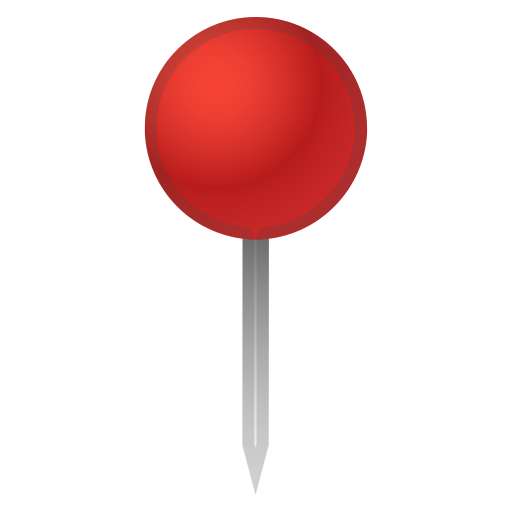 Origen: Chinchiná - Caldas
Proceso: Lavado 
Variedad: Blend  
Humedad: 11,5% - 11,8% 
Altura: 1,300 – 1,400 msnm 
Notas: Frutos amarillos, panela, caramelo, dulce, acidez alta
Villa Clara Supremo
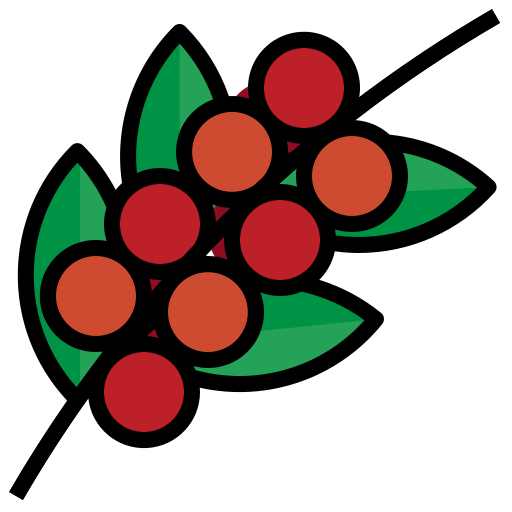 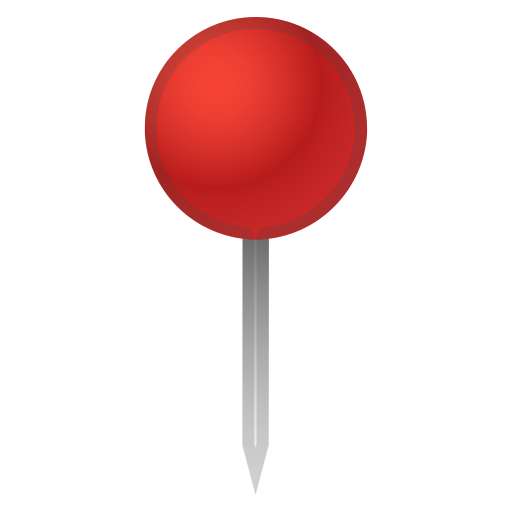 Origen: Chinchiná - Caldas
Proceso: Lavado   
Variedad: Blend 
Humedad: 11,5% - 11,8% 
Altura: 1,300 – 1,400 msnm 
Notas: Chocolate, pimienta, vainilla, especiado, panela, perdurable en boca.
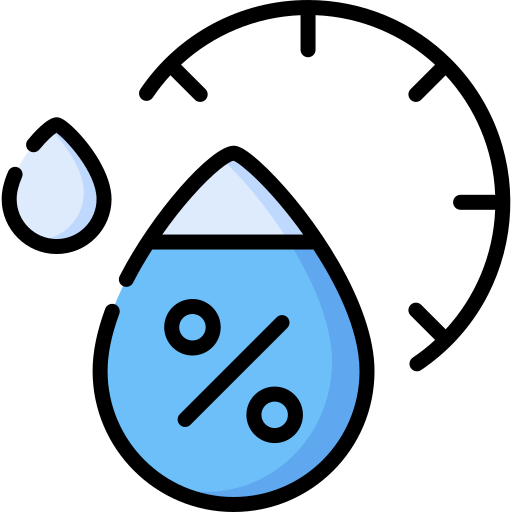 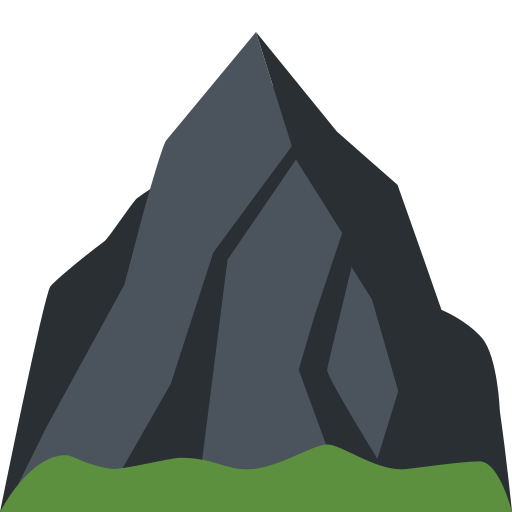 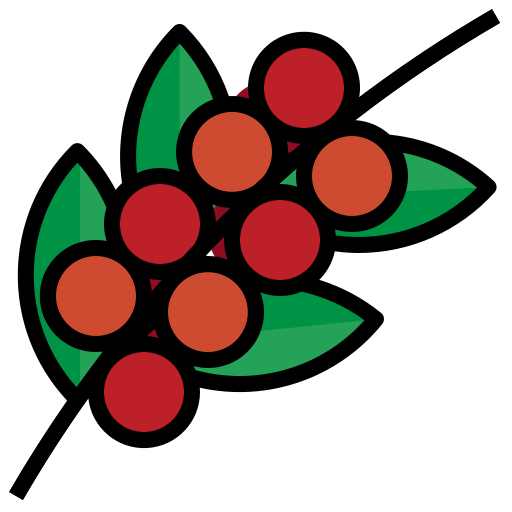 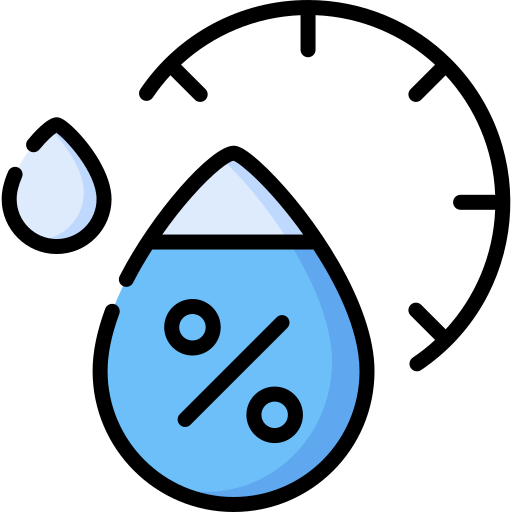 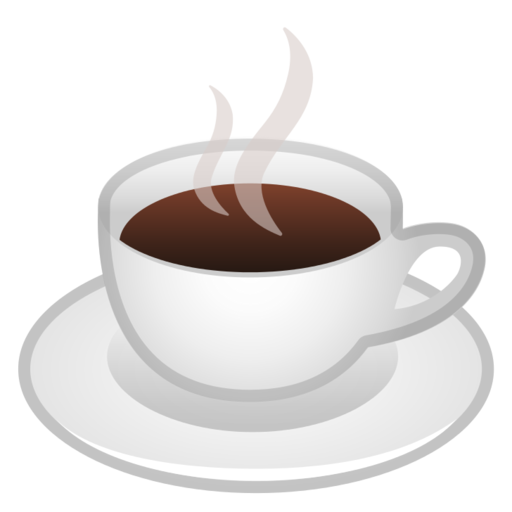 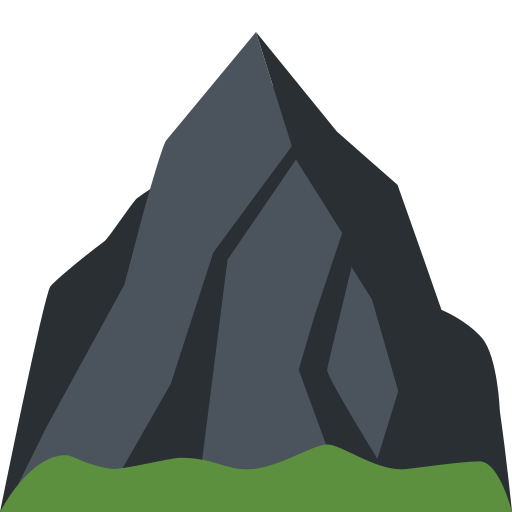 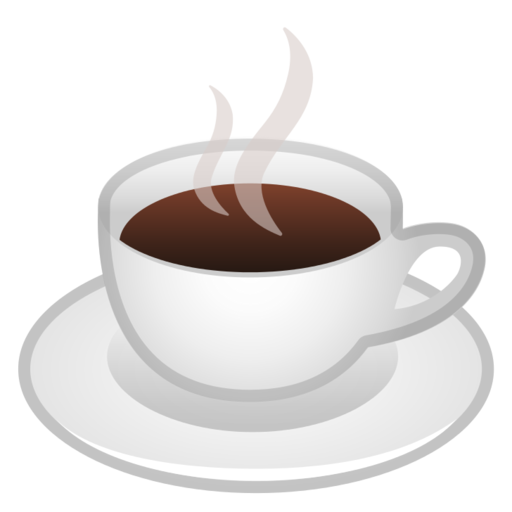 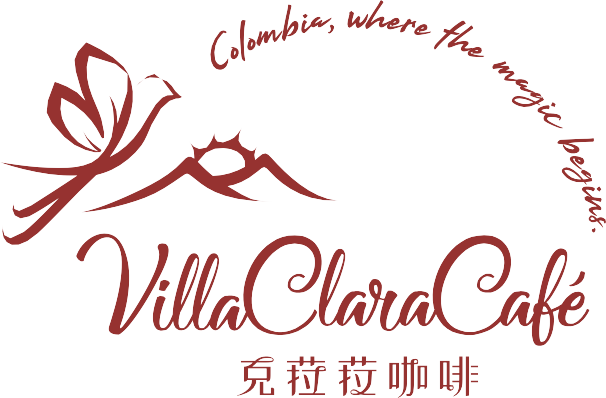 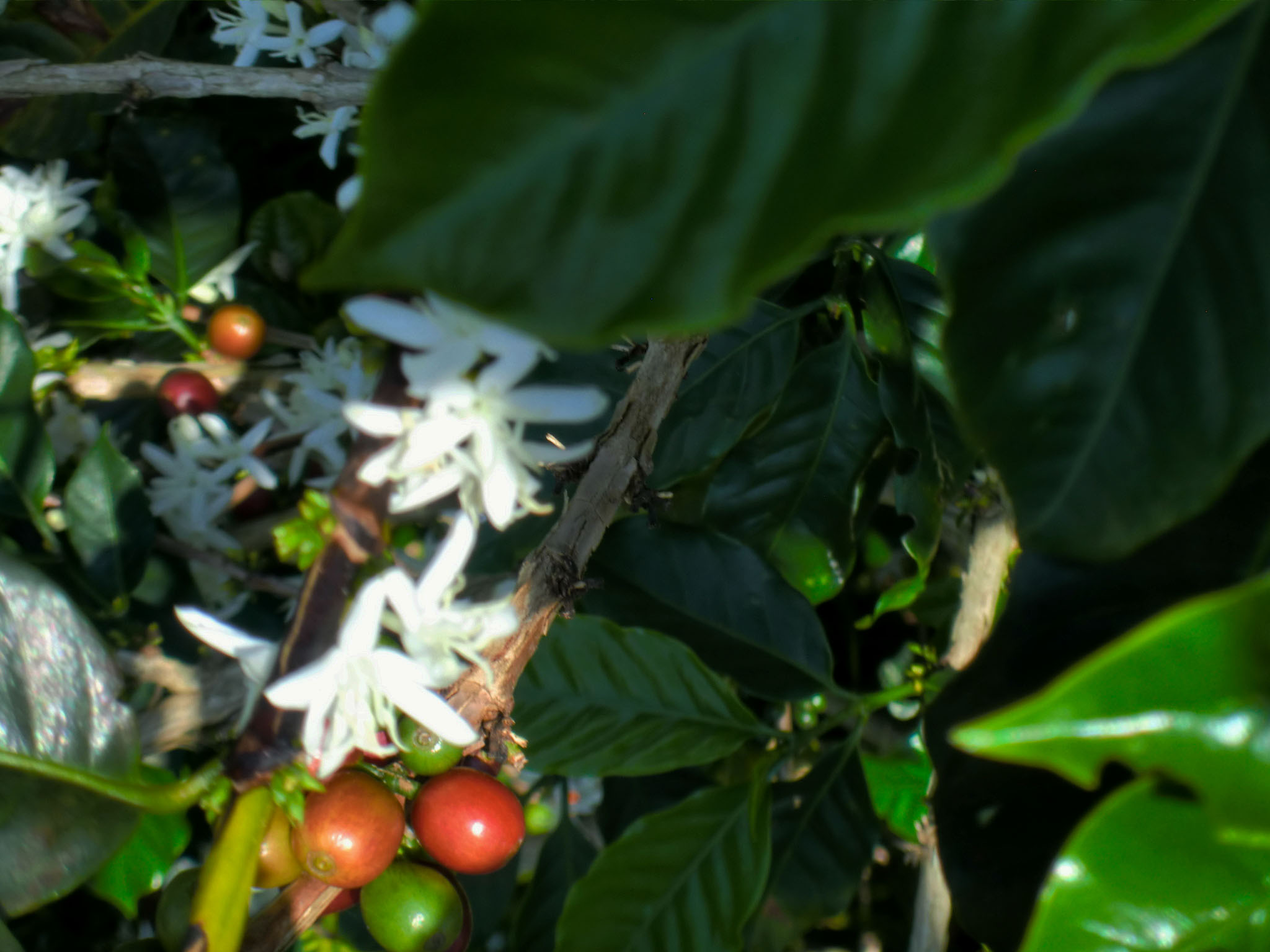 Regional 
Origen: Tolima 
Proceso: Lavado 
Humedad: 11,5%-11,8%
Altura: 1,600 msnm
Notas: Floral, frutos amarillos, chocolate, aromático, acidez cítrica, ligeramente jugoso, perdurable en boca
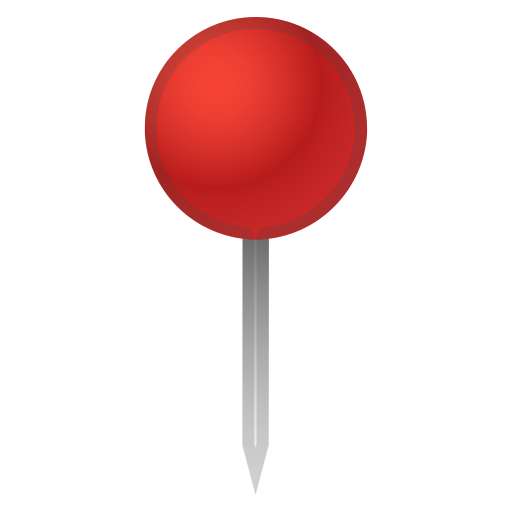 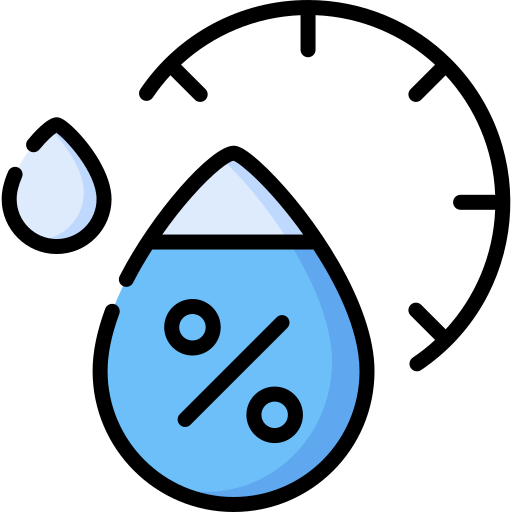 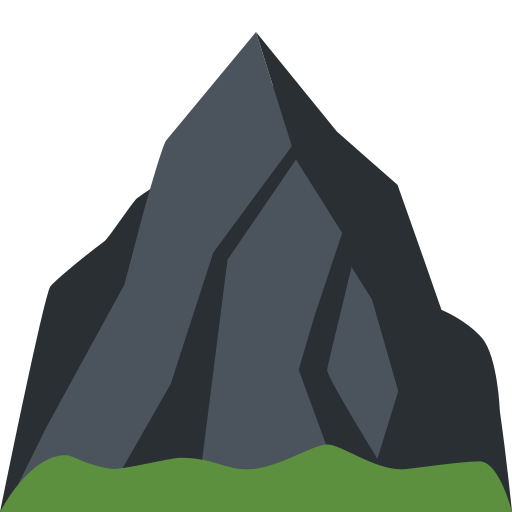 Regional 
Origen: Cauca 
Proceso: Lavado 
Humedad: 11,5%-11,8%
Altura: 1,600-17000 msnm
Notas: Frutos amarillos, caramelo, floral, ligeramente achocolatado, acidez media, residual perdurable
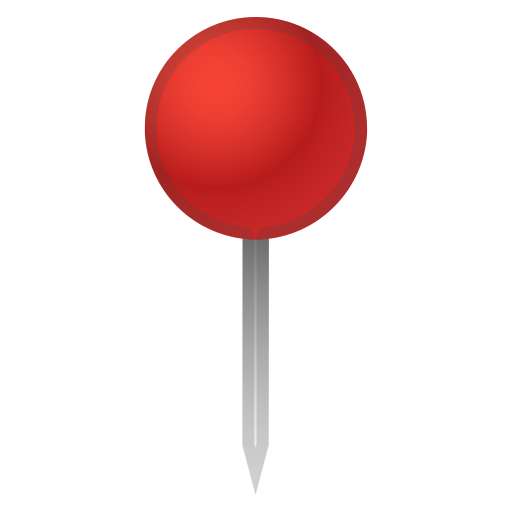 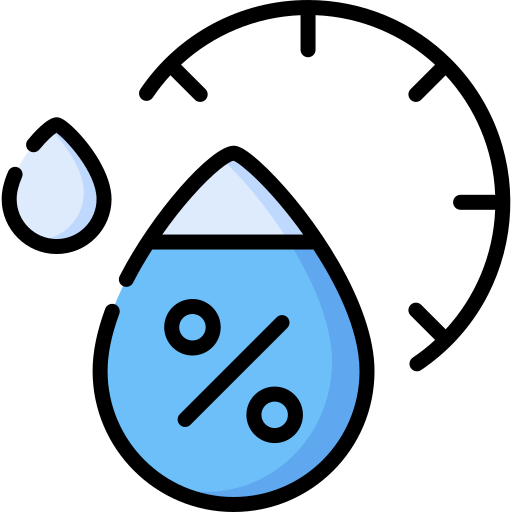 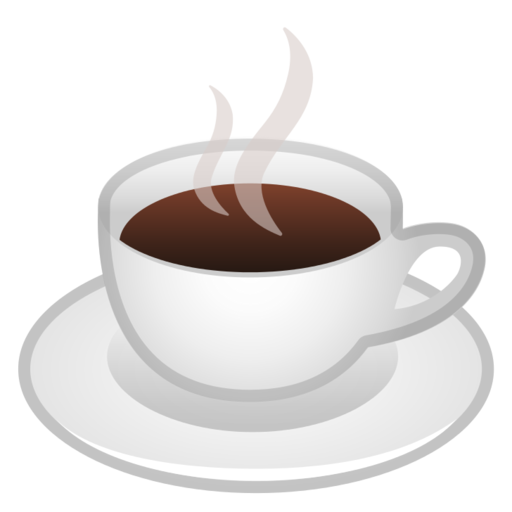 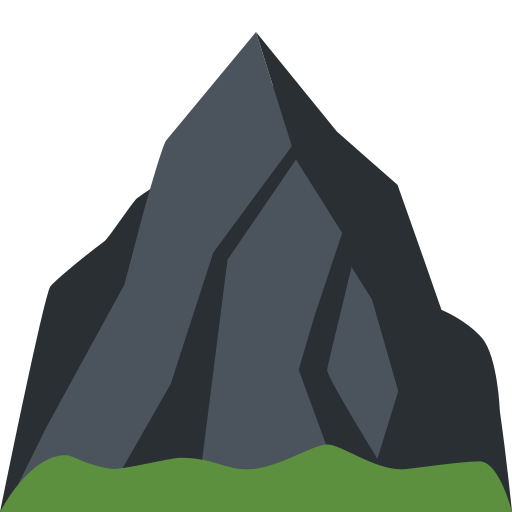 REGIONALES PLUS
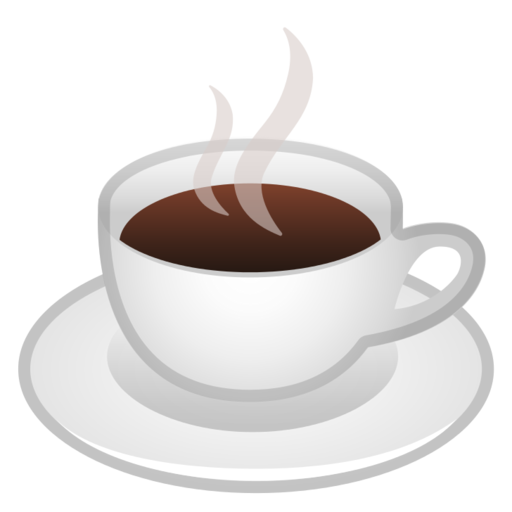 Gaitania 
Origen: Gaitania - Tolima 
Proceso: Lavado 
Variedad: Blend 
Humedad: 11,5%-11,8%
Altura: 1,600 msnm 
Notas: Frutos amarillos, miel, dulce, cuerpo medio alto, balanceado
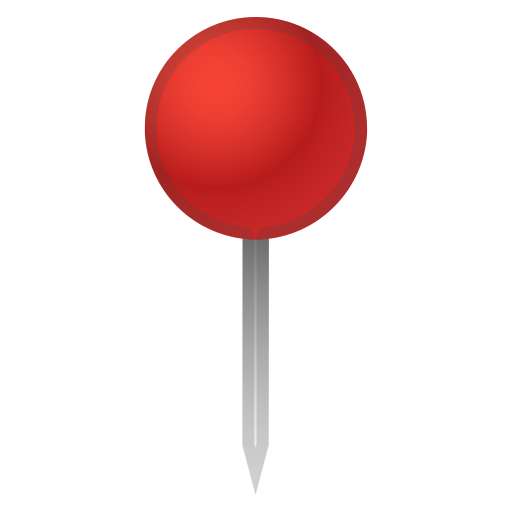 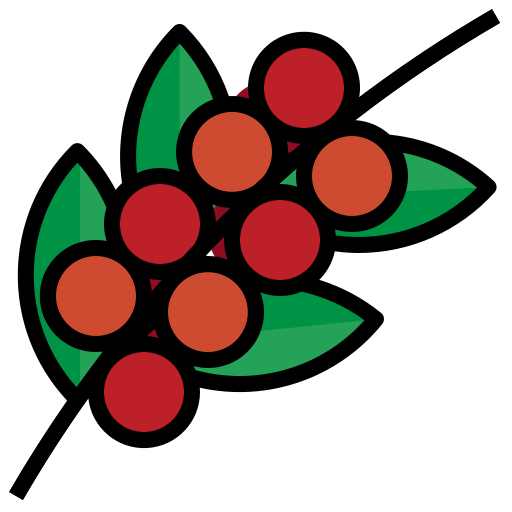 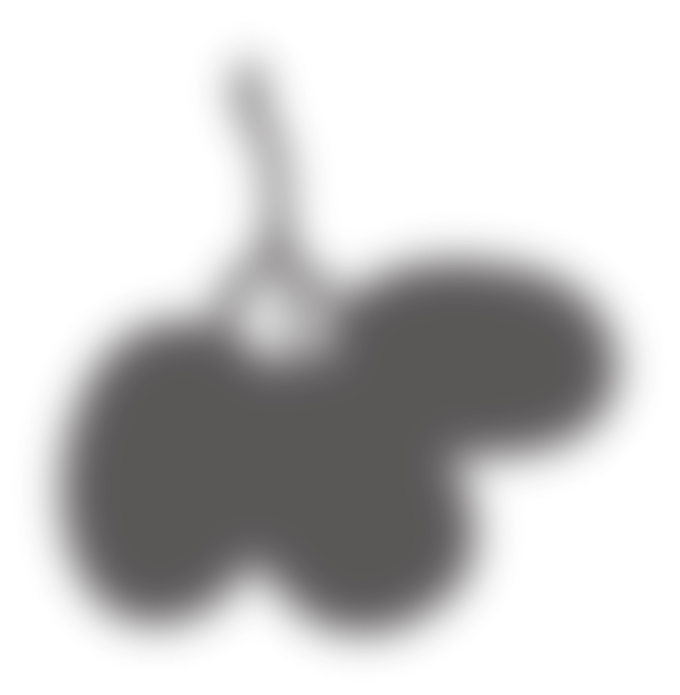 Geisha 
Origen: Planadas - Tolima 
Proceso: Lavado 
Humedad: 11,5%-11,8%
Altura: 1,600 msnm
Notas: Limoncillo, rosas, citronela, Frutos amarillos, toronjil, acidez media, balanceado
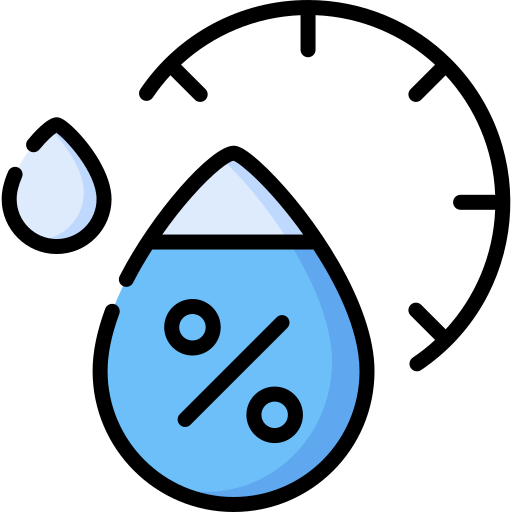 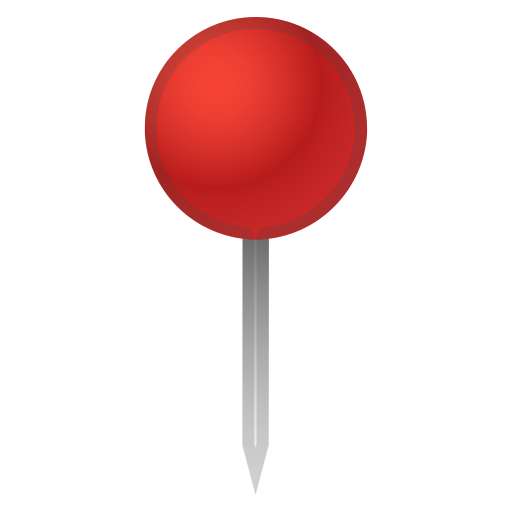 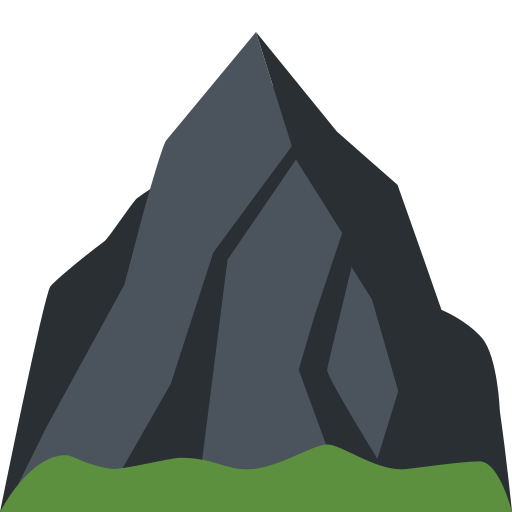 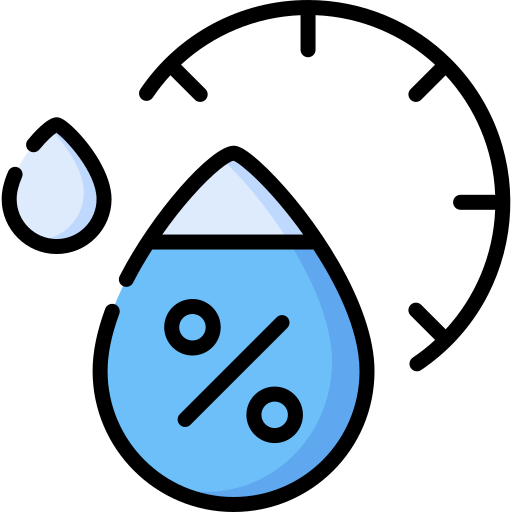 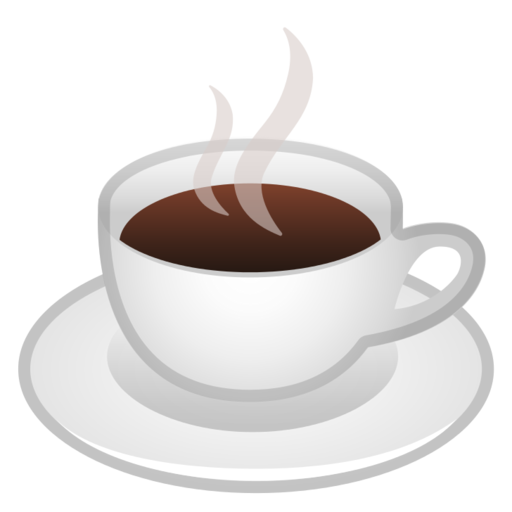 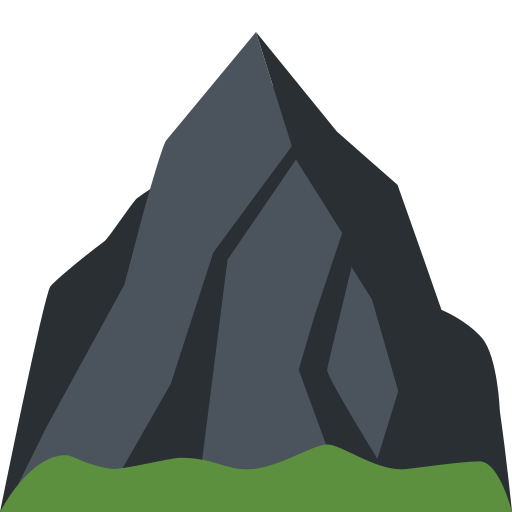 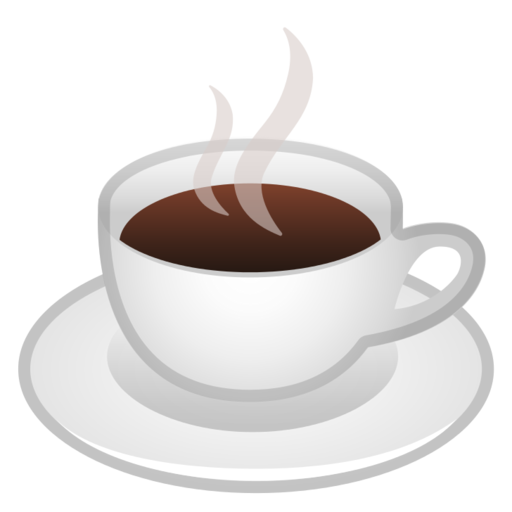 Honey- El Porvenir
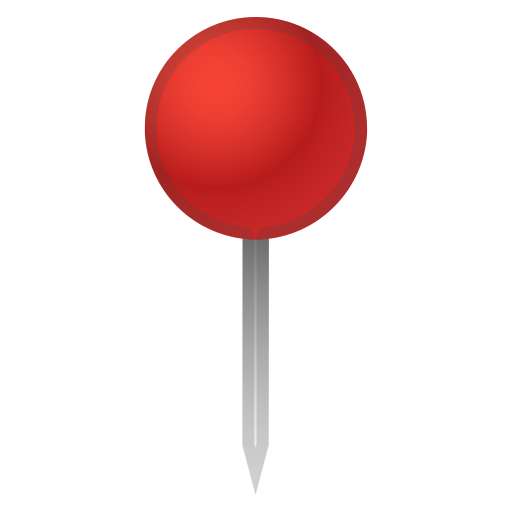 Origen: Piendamó - Cauca 
Variedad: Castillo 
Humedad: 11,5%-11,8%
Altura: 1,600- 1,700 msnm 
Notas: Miel, ligero pronto alivio, frutos amarillos, cuerpo medio alto, meloso, balanceado, perdurable
Natural- El Silencio
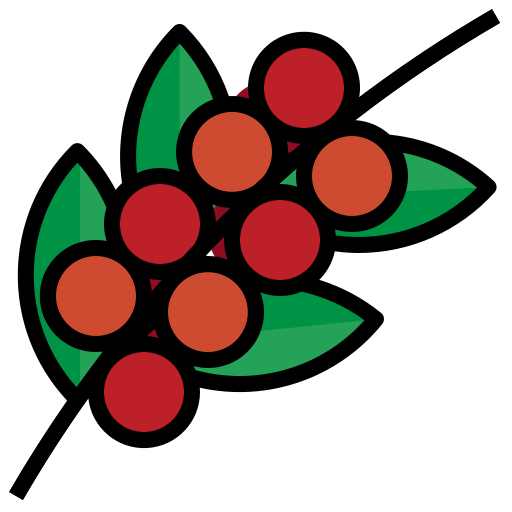 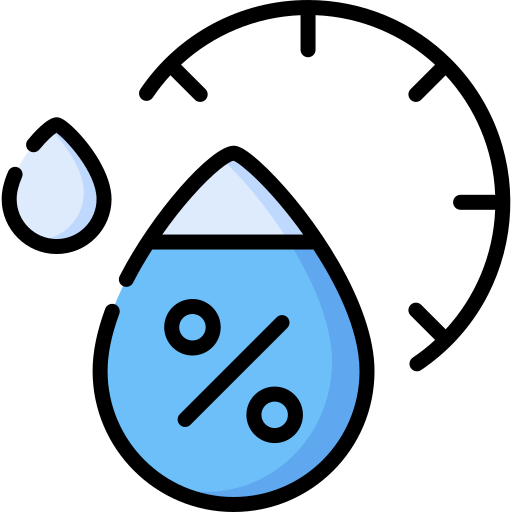 Origen: Piendamó - Cauca 
Variedad: Castillo 
Humedad: Altura: 11,5%-11,8%
Altura: 1,600-1,700 msnm
Notas: Frutos rojos, chocolate oscuro, pulpa, mora, ciruelas pasas, afrutado, cuerpo medio
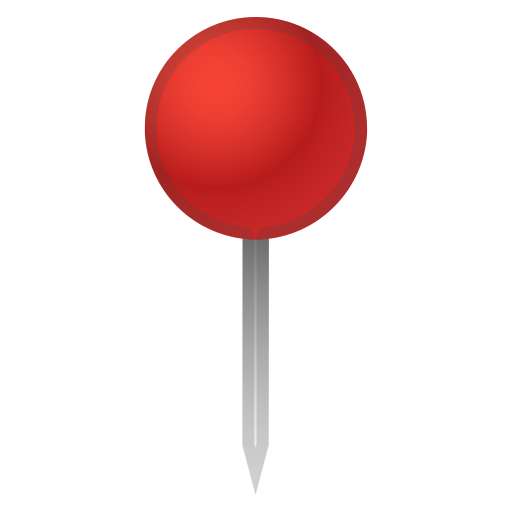 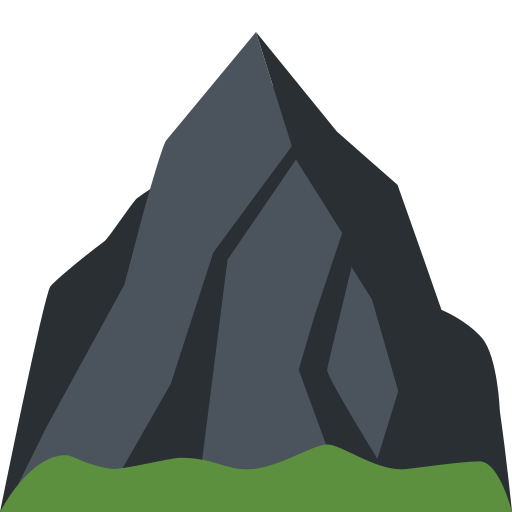 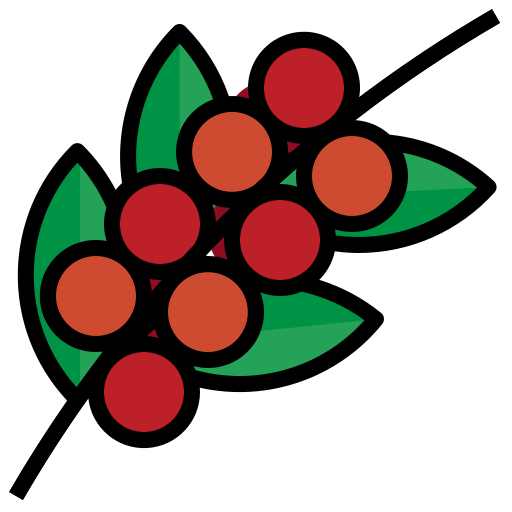 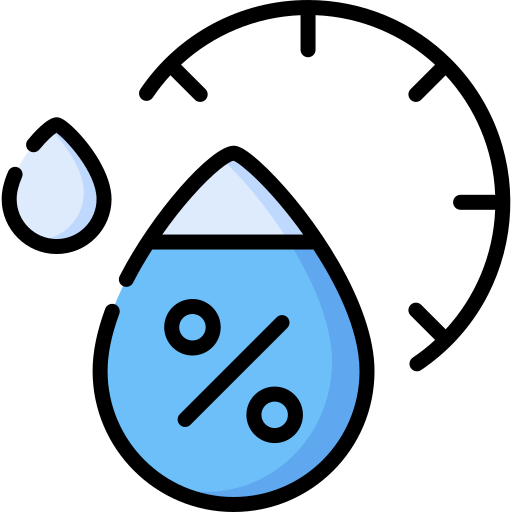 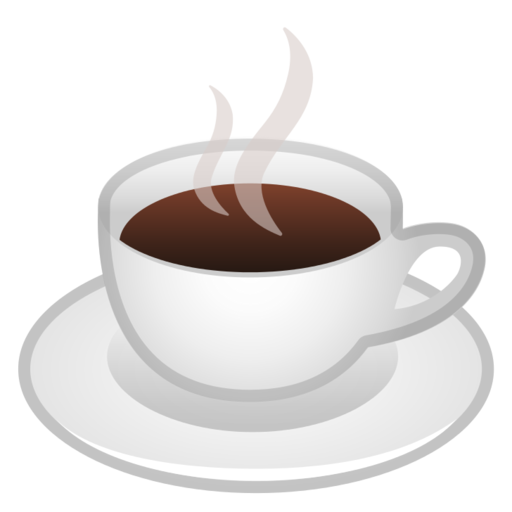 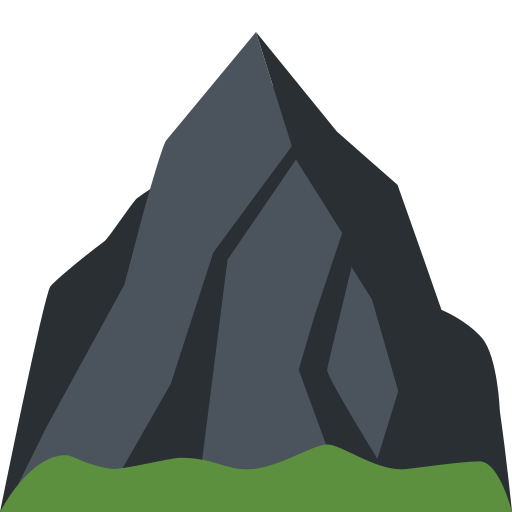 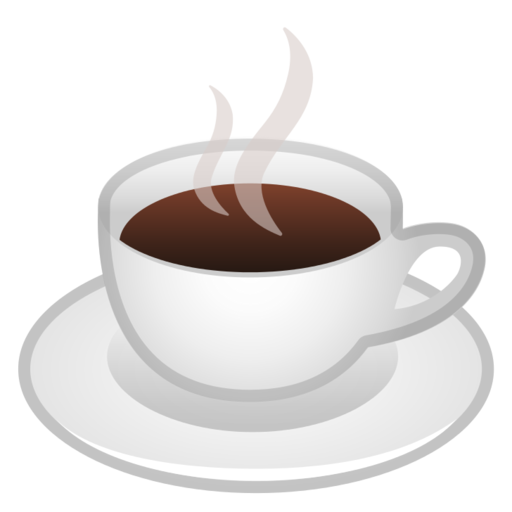 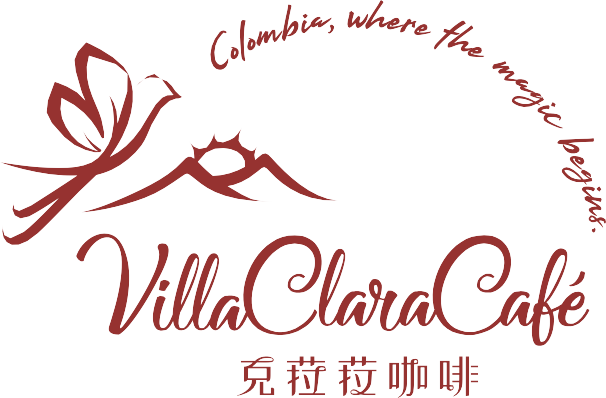 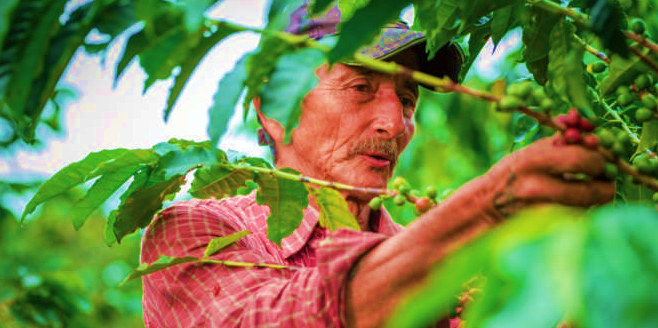 Bourbon Sidra
Bourbon Rosado
Origen: Acevedo- Huila 
Proceso: Natural 
Humedad: 11,5%-11,8%
Altura: 1,300 – 1,350 msnm 
Notas: Pulpa, cereza, fresa, mora negra, durazno, expresivo, intenso
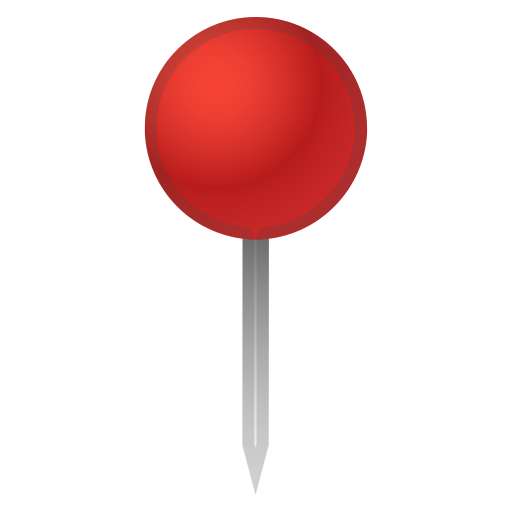 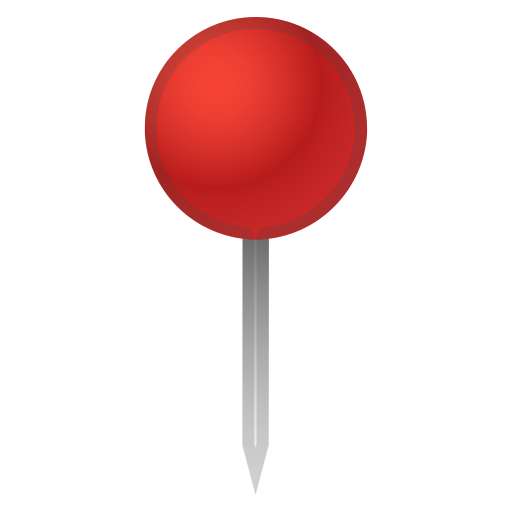 Origen: Huila
Proceso: Lavado 
Humedad: 11,5%-11,8%
Altura: 1,300-1,350 msnm 
Notas: Manzanilla, champaña, mandarina, limoncillo, chocolate blanco, expresivo, jugoso
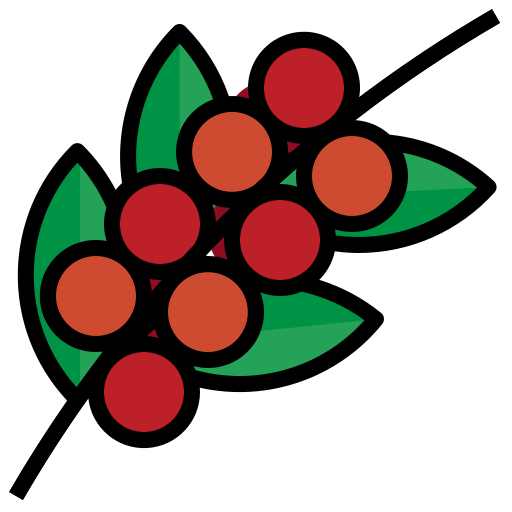 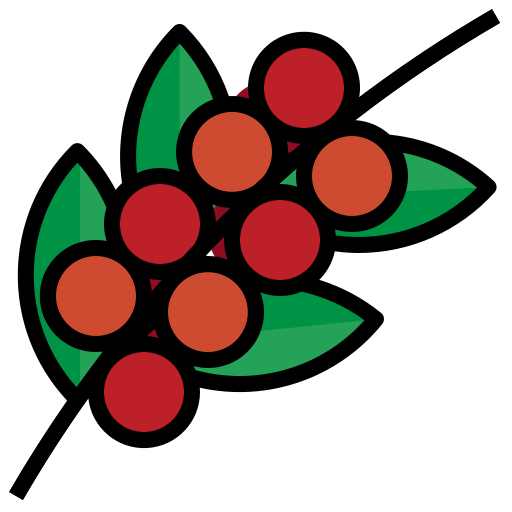 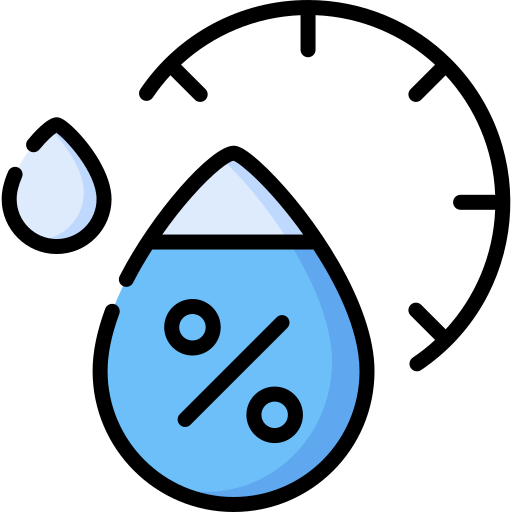 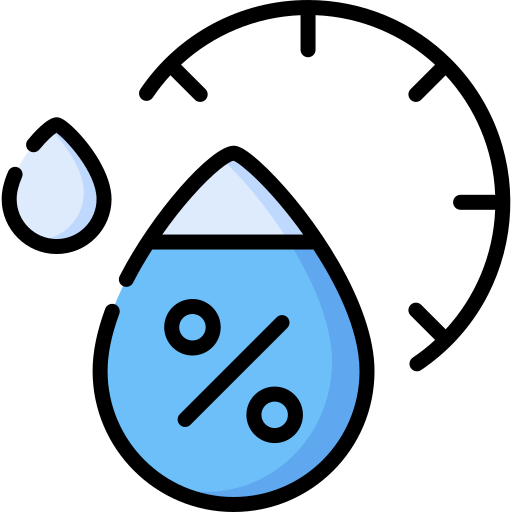 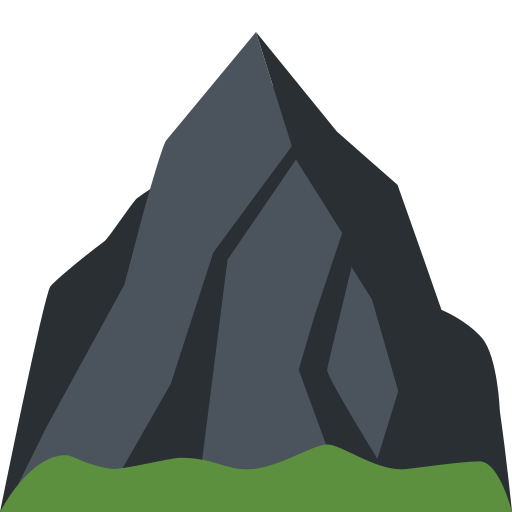 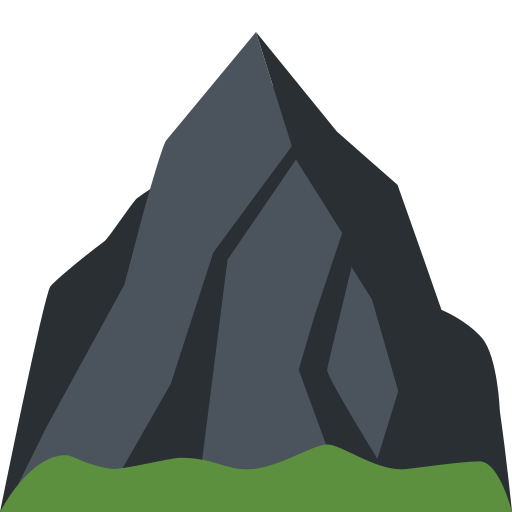 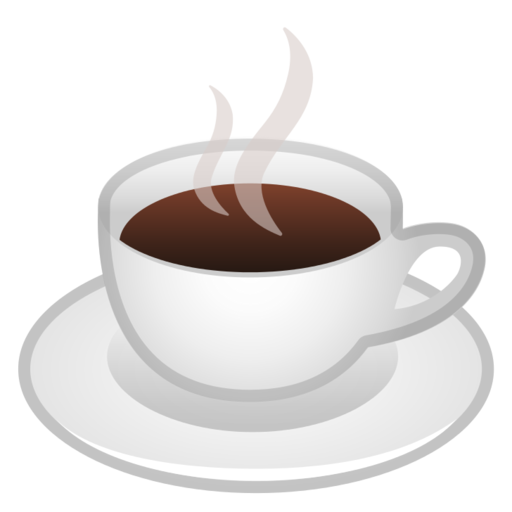 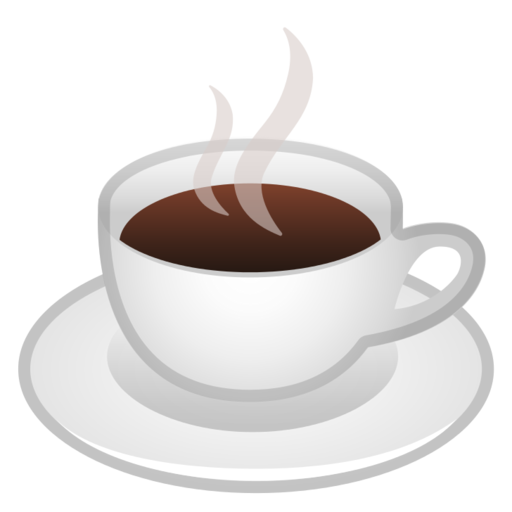 Café Aromatizado en Barriles
Ron Lavado 
Origen: Chinchiná – Caldas
Humedad: 11,5%-11,8%
Altura: 1,300- 1,400 msnm 
Notas: Ron, frutos amarillos, roble, dulce, ligeras uvas pasas, acidez media, delicado, balanceado
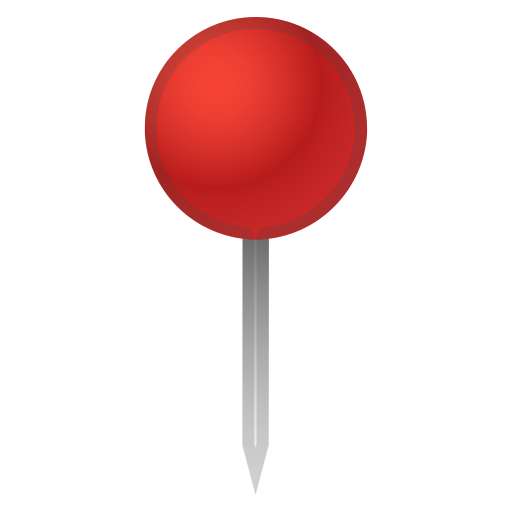 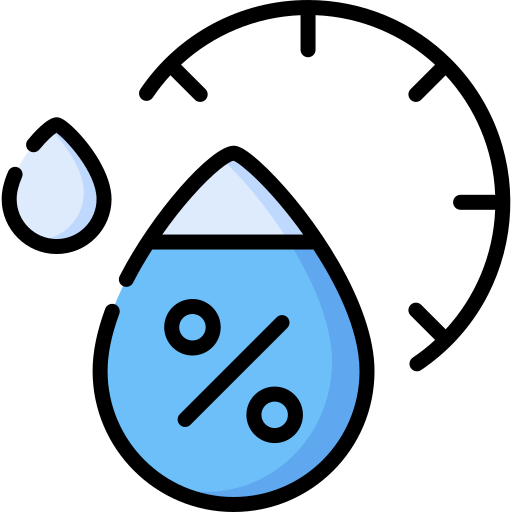 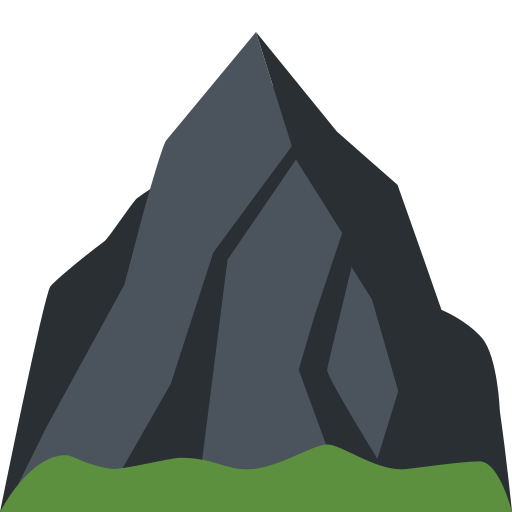 Ron Natural 
Origen: Chinchiná – Caldas
Humedad: 11,5%-11,8%
Altura: 1,300- 1,400 msnm 
Notas: Ron, cacao, vino tinto, roble, frutos rojos, residual perdurable, ciruelas, acidez alta, expresivo
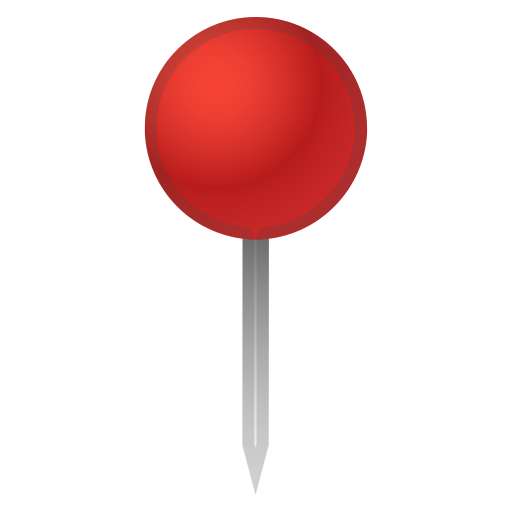 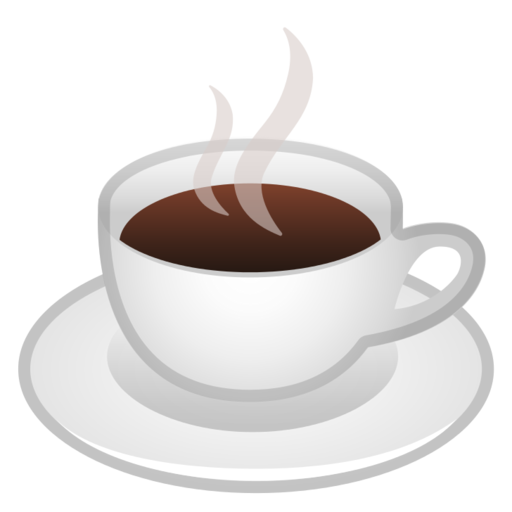 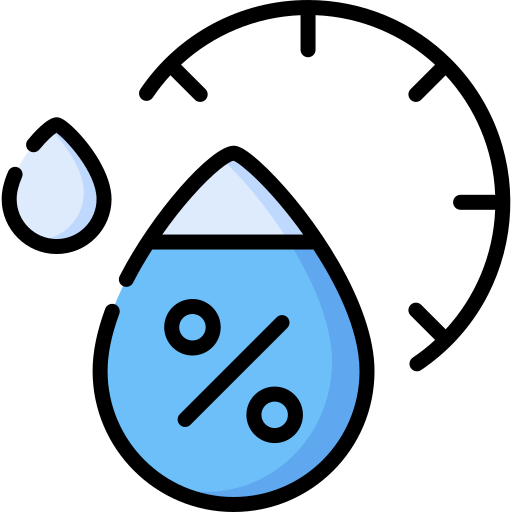 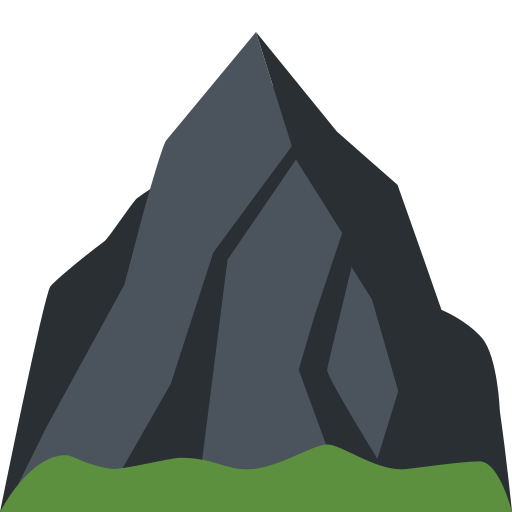 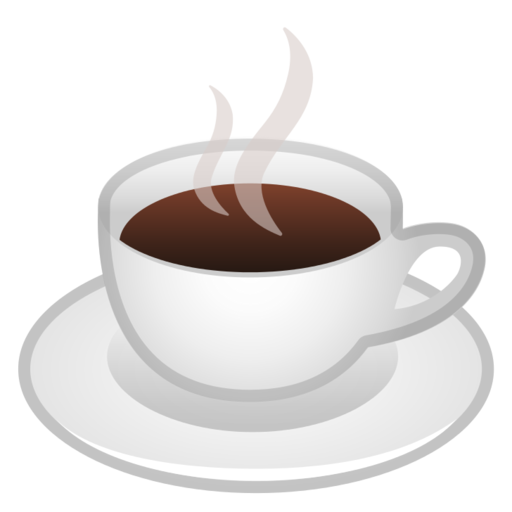 Whiskey Natural 
Origen: Chinchiná – Caldas
Humedad: 11,5%-11,8%
Altura: 1,300- 1,400 msnm 
Notas: Whiskey, Frutos rojos, vino tinto, roble, ciruelas,  residual perdurable, acidez alta, expresivo
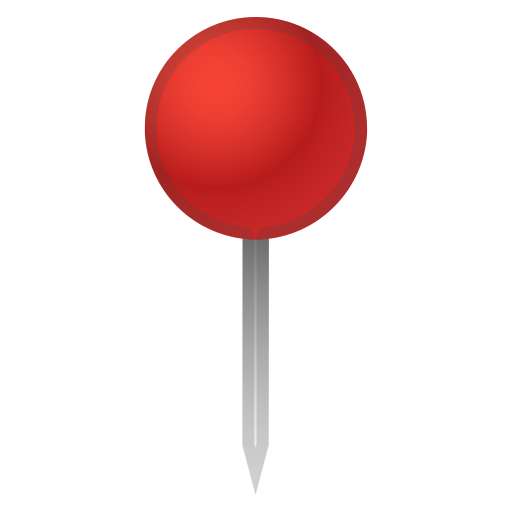 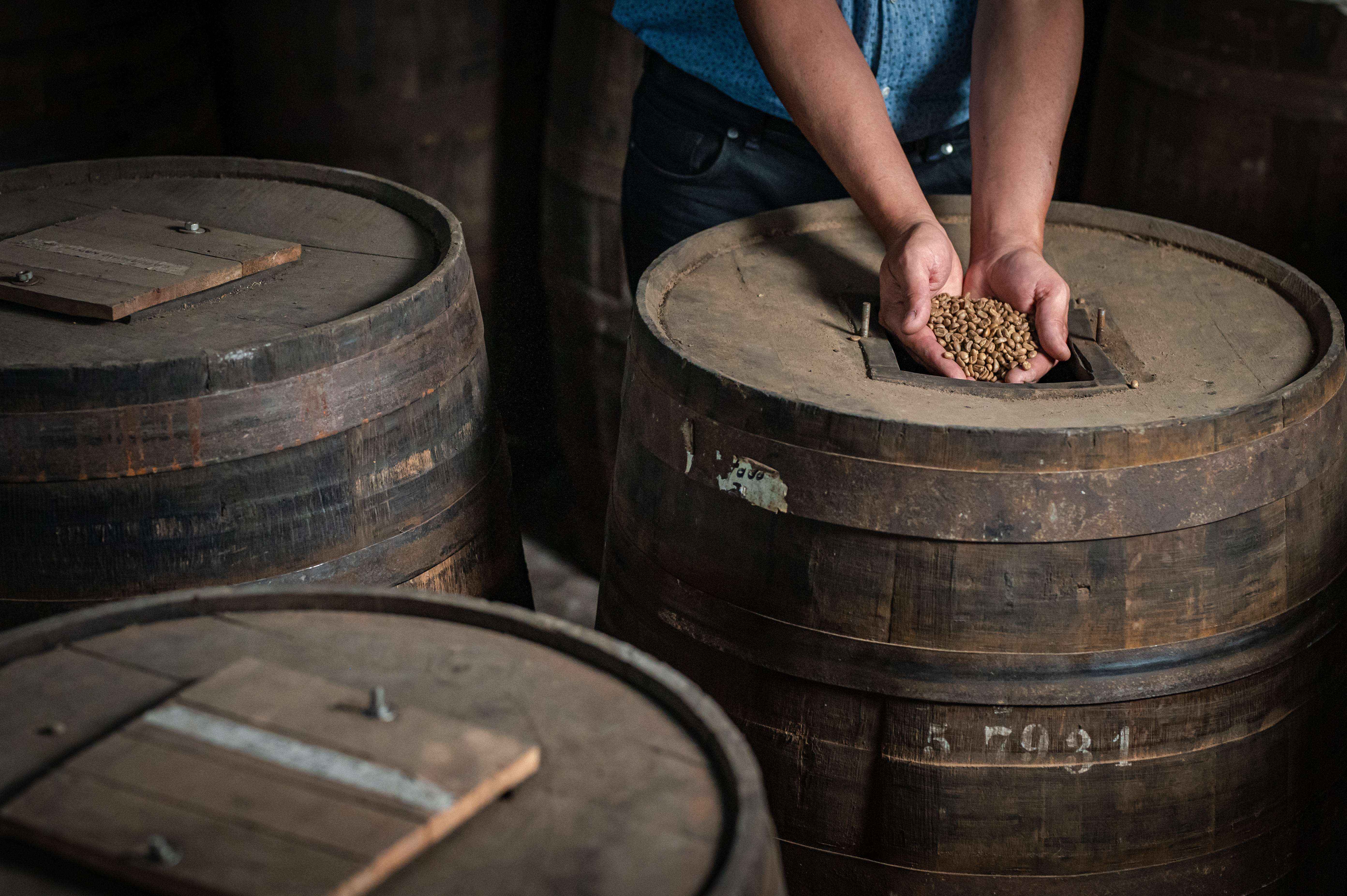 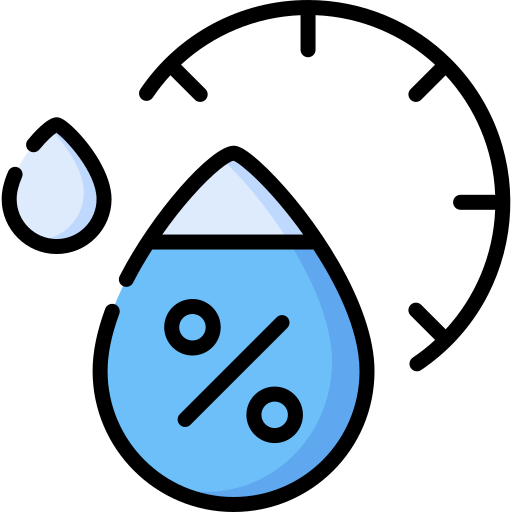 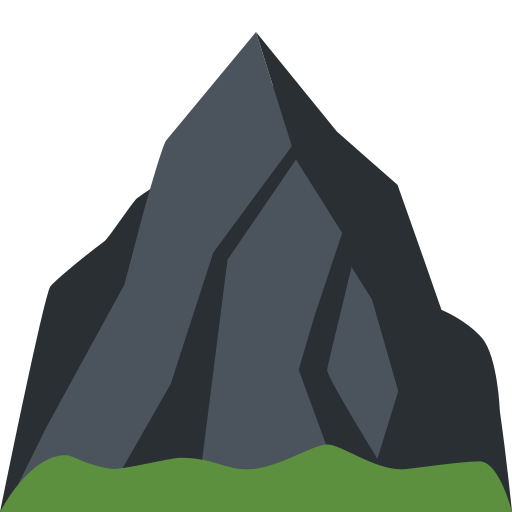 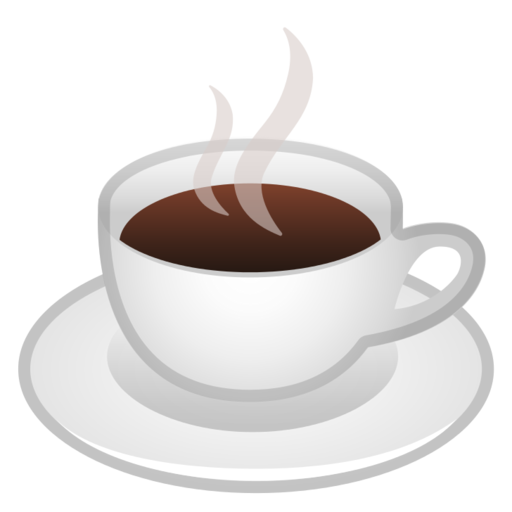